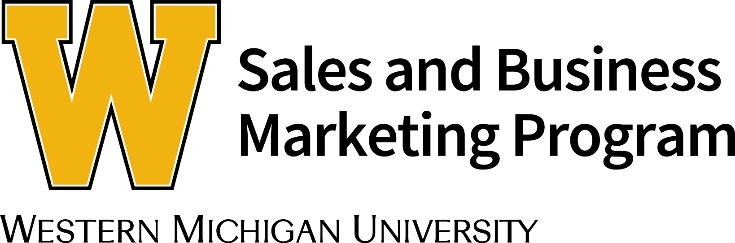 The Selling Fundamentals SeriesSelling Skills 101
Module #2
The Sales Faculty
Western Michigan University
Big Picture Selling Skills
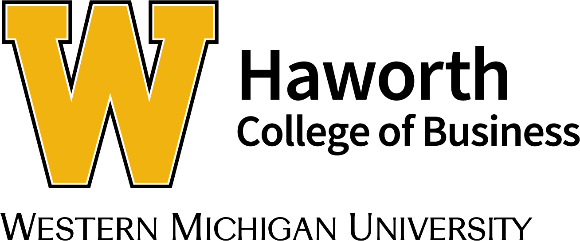 Selling Success relies on the ground-level application of a few fundamental skill sets. It is the smart application of these big picture skill sets that help salespeople successfully navigate the day-to-day challenges of selling
Preparation
Communication
Facilitation
Persistence
©  2018 The Sales Faculty @ Western Michigan University
PREPARATION Fundamentals
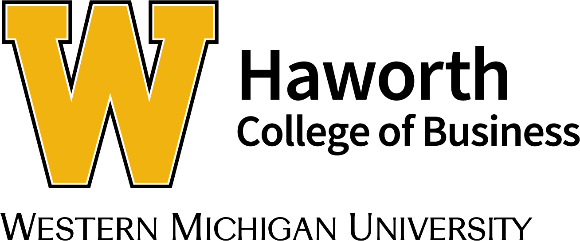 A system where one “makes ready” in order to ensure a successful experience
GOALS
What do you hope to accomplish?

Gain Understanding
ACTIVITIES
What actions need to be taken?

Research Situation
TOOLS
What tools need to be created or used?

Create Worksheet
Commitment       Research      Thought    
Creation       Rehearsal
PREPARATION involves…
©  2018 The Sales Faculty @ Western Michigan University
COMMUNICATION Fundamentals
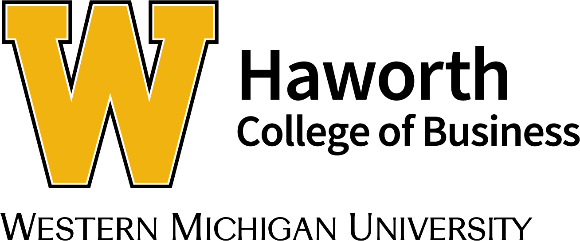 Successful SELLING communication is 2-WAY
PULL COMMUNICATION
Using your communication approach to collect the needed information to understand the buyer.
Questioning - Listening
GOAL?

A 2-Way Understanding

You understand them

They understand you
PUSH COMMUNICATION
Using your communication approach to persuasively relay ideas and solutions to the buyer
Speaking - Presenting
©  2018 The Sales Faculty @ Western Michigan University
FACILITATION Fundamentals
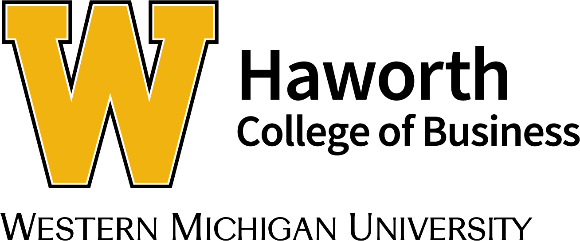 Facilitation is managing the space between the core ideas / messages of your communications
IDEA
IDEA
Conversation Facilitation

Create and manage the flow and direction of a conversation.
Presentation Facilitation

Keep an audience engaged and on the same page during a presentation.
Document Facilitation

Bring the structure, flow, and priority of your written words  to the forefront.
©  2018 The Sales Faculty @ Western Michigan University
PERSISTENCE Fundamentals
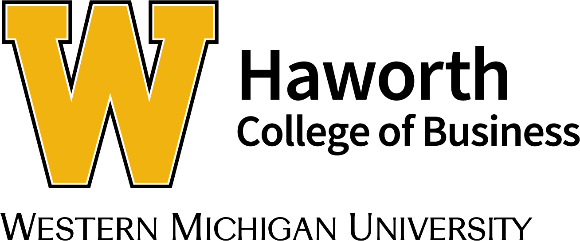 USING YOUR ENERGY AND RESOURCES TO ACHIEVE A GOAL IN SPITE OF DIFFICULTY OR OPPOSITION
GRIT
STAMINA
TENACITY
ENDURANCE
ASSERTIVENESS
SMART Persistence
Persistence that is based on UNDERSTANDING
Top Salespeople DEVELOP their persistence every day. Like any muscle, if you don’t exercise it with good technique, it dwindles
©  2018 The Sales Faculty @ Western Michigan University
Skills need an ETHICAL Foundation
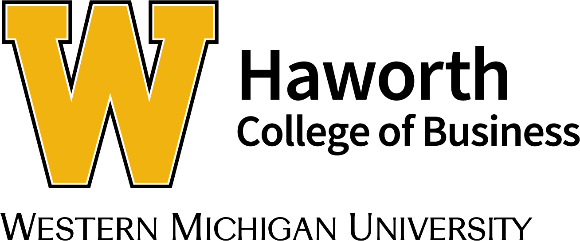 Preparation

“Win before you begin”
Communication

“Understand and be understood”
Facilitation

“Keep everyone on the same page”
Persistence

“Smartly push forward”
Ethical Foundation
HONESTY
To be free of deceit; truthfulness; honor and fairness
RESPECT
To show regard for the inherent worth of individuals; free from bias
Long-term success requires an ethical approach
©  2018 The Sales Faculty @ Western Michigan University